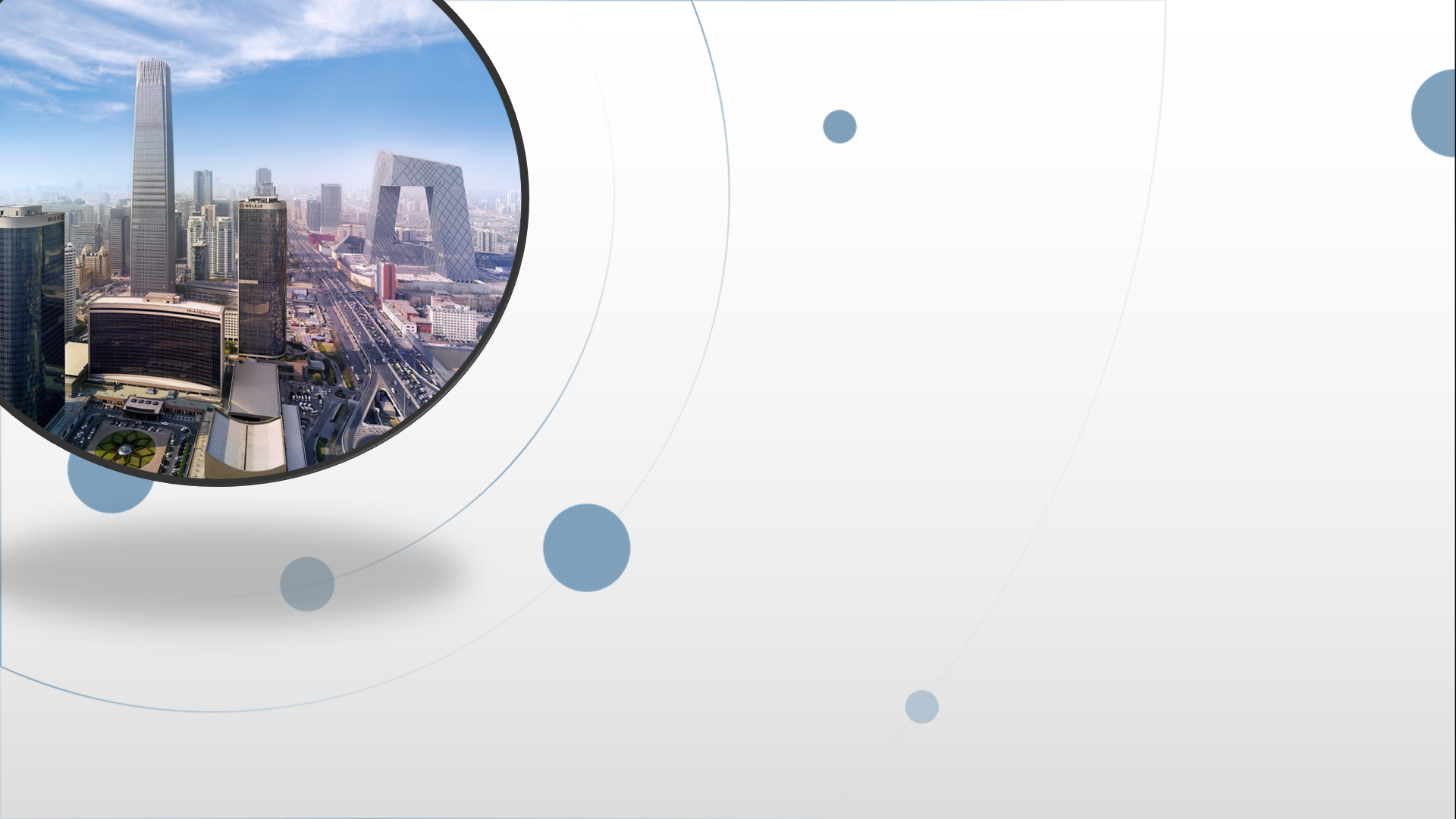 朝阳区线上课堂·高一年级语文
理性之光，思辨表达
清华大学附属中学朝阳学校：朱娜
“思辨”一词的来源
“博学之，审问之，慎思之，明辨之，笃行之。”
“有弗学，学之弗能弗措也。有弗问，问之弗知弗措也。有弗思，思之弗得弗措也。有弗辨，辨之弗明弗措也。有弗行，行之弗笃弗措也。”
——《礼记.中庸》
什么叫“思辨”？
“思辨”在《现代汉语词典》解释为：
①哲学上指运用逻辑推导而进行纯理论、纯概念的思考。
②思考辨析。
所谓思考指的是分析、推理、判断等思维活动；所谓辨析指的是对事物的情况、类别、事理等的辨别分析。
思辨，是议论文的生命。
一、核心概念的界定
任务二：当代著名作家王充闾在《家山》中说，地坛是史铁生生命的重要组成部分。在很多文学作品中，某个地方也与某个人物关联密切。请从下面提示中任选一个，谈谈你的理解。（150字左右）（8分）
提示:
①潇湘馆与林黛玉（《红楼梦》）     ②未庄与阿Q（《呐喊》）
③茶峒与翠翠（《边城》）           ④渣滓洞与小萝卜头（《红岩》） 
⑤黄原与孙少平（《平凡的世界》）   ⑥大海与桑地亚哥（《老人与海》）
任务二：当代著名作家王充闾在《家山》中说，地坛是史铁生生命的重要组成部分。在很多文学作品中，某个地方也与某个人物关联密切。请从下面提示中任选一个，谈谈你的理解。（150字左右）（8分）
解题：
关联密切——有关
“谈谈理解”，理解对象是地方与人物的关联。而具体的，表象上面的联系是一望而知的，不必到达“理解”的程度，所以“理解”应该包含，或者说更重要的是指地方与人物的内在的、深层的关联。而这种关联，既可以是地方对人物的影响，也可以反过来，是人物对地方的影响。要依据具体的情况而分析。
核心概念的阐释：
关联密切：A——B,B——A
翠翠出生成长均在茶峒，她与茶洞关联密切。茶峒秀丽的自然山水赋予她灵动的眼睛和美好纯真的容貌；茶峒淳朴善良的民风使她从小未见过“恶”，心中充满善良的本性；茶峒单纯的文化背景使翠翠对一切充满童真的好奇与热爱。翠翠一切美好的特质都是茶峒风景、人文的影子。而单纯善良的“翠翠们”，也塑造了一个偏远闭塞、恬静安宁的世外桃源般的茶峒，那也是翠翠一辈子的心灵寓所和港湾。
（8分：关联明确，由浅入深，层次清晰，茶峒和翠翠的特点具体准确，对核心概念“关联密切”的阐释独到而深入。）
二、理解辨析相关信息，多角度分析问题，逐步形成独立判断。
有的同学说，现在有了人工智能，想查什么文章只要上网一搜就能找到，我们何必还要背课文呢？请谈谈你对这个问题的看法。要求观点鲜明，有理有据。（180字左右）（10分）
解题：
1.有了人工智能，我们依然需要背课文。
2.有了人工智能，我们不需要背课文。
科技化的学习手段VS传统的学习方式
我赞同该观点，因为比起背课文，人工智能上网搜索更占优势。首先，人工智能具有高效性。理解一篇文章，比起用2个小时背诵它，不如用15分钟上网搜索解析与含义让你理解得更全面。其次，人工智能具有准确性。人的记忆不是永久的，时间隔得越长，其准确性会下降越多，背下一篇课文如果不反复复习，会使你记错或忘记，而人工智能是以数据的形式记录信息，其准确性极高且保持时间长。最后，人工智能具有延伸性。背课文顶多是掌握课文本身的内容，而上网搜索可帮助你扩展延伸你的思维，扩充你的知识。既高效、准确，又能帮助我们拓展知识，使用人工智能是我们的不二选择。
三、“风月同天”和“武汉加油”之辩
大疫之时，日本友邻在捐赠给中国的防疫物资上写的“山川异域，风月同天”或“岂曰无衣，与子同裳”“青山一道同云雨，明月何曾是两乡” 而我们却更愿意用“加油”“给力”等大众化的口号。许多人开始讨论，甚至不乏主流媒体和党报的声音。有人说，这提醒我们，还有一种斯文值得追寻；还有人说，相比“风月同天”，“武汉加油”更简单直接……对此你怎么看？请表明你的态度，阐述你的看法，自选角度，自拟题目，写一篇议论文。要求：观点明确，论证合理，不少于800字。
写作指南：
1.审读题干要求，界定范围。
这是一道典型的“思辨类”作文题。“对此怎么看？”要求作文必须对“此”做出回答。“此”指代什么？包含哪些信息？争议的焦点在哪？网友双方各自的观点是什么？以及观点背后隐含的信息是什么？只有厘清这些问题，我们才可能给出正确立意并作出辩证的分析。
2.明确写作对象，抓准核心概念。

“风月同天”vs“武汉加油”
         
         雅vs俗（对汉语的运用）
3.确立核心观点：
有人说，这提醒我们，还有一种斯文值得追寻；
相比“风月同天”，“武汉加油”更简单直接；
“风月”与“加油”，各美其美
……
4.行文构思指导
          “是什么”“为什么”“怎么办” 
                  现象——本质
5.温馨提示
我们在行文时不要完全抛离题中材料，应是由抗疫口号的不同风格引出你的观点。在行文中，可以做对比权衡、分析提炼。
思辨意识，给予我们一双锐利的眼睛和一副睿智的头脑，助你写出硬核作文。
康德说，所有的人生实践和社会阅历，都不过是在训练自己的判断力。
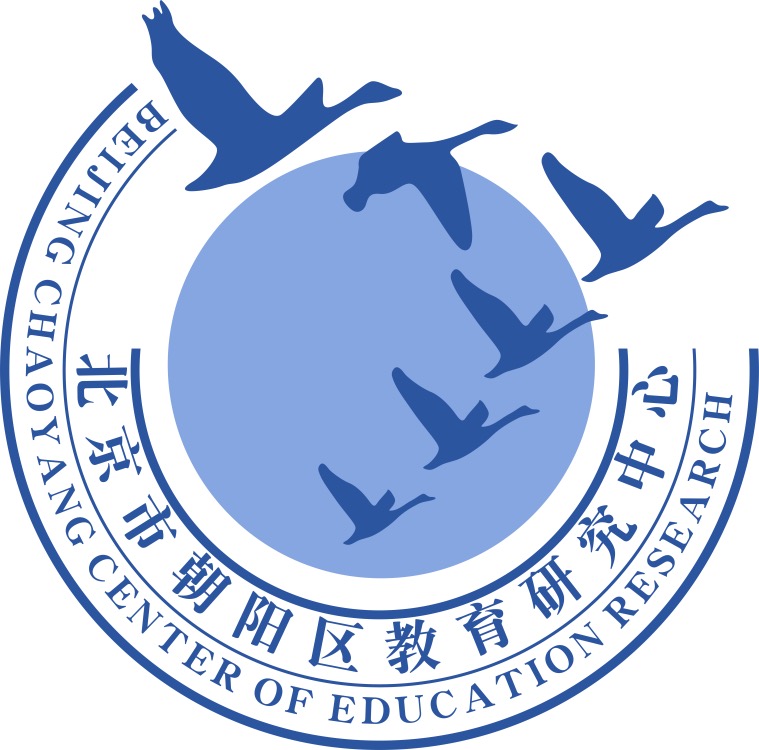 谢谢您的观看
北京市朝阳区教育研究中心  制作